RESPIRATORY SYSTEM
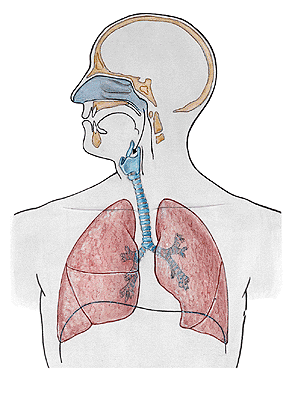 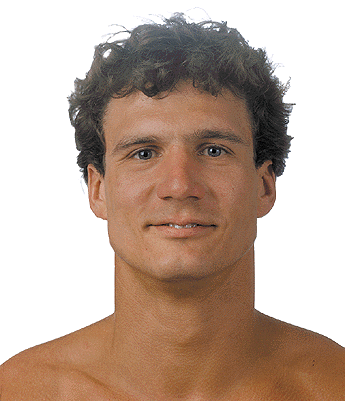 NASUS EXTERNUS

Radix nasi
Dorsum nasi
Apex nasi
Nares
Alae nasi
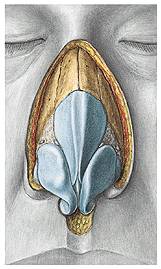 Cartilago nasi lateralis
Cartilago alaris major
   - crus laterale
   - crus mediale
Cartilagines alares minores
Cartilagines nasales accessoriae
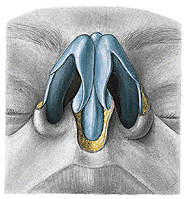 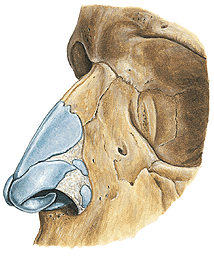 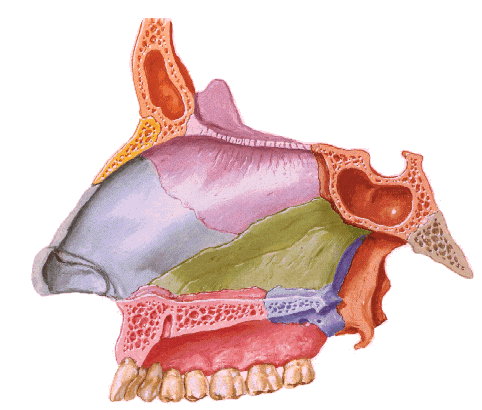 SEPTUM NASI

Cartilago alaris major – crus mediale
Cartilago septi nasi
Lamina perpendicularis ossis ethmoidalis
Vomer
CAVITAS NASI
 - vestibulum – limen, vibrisae, recessus apicis nasi
 - cavitas nasi propria – meatus nasi sup., medius, inf.
    meatus nasi communis, meatus nasopharyngeus, choanae
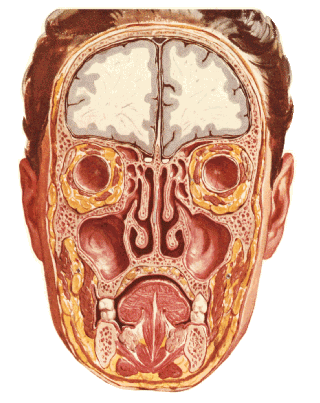 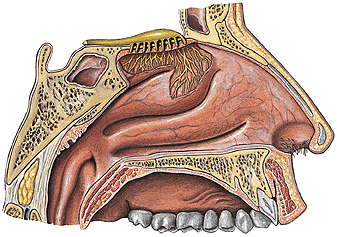 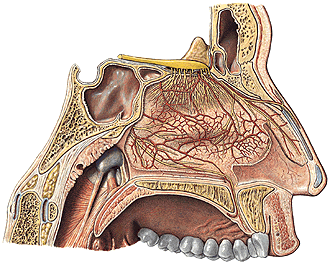 SEPTUM NASI

 - pars membranacea
 - pars cartilaginea
 - pars ossea
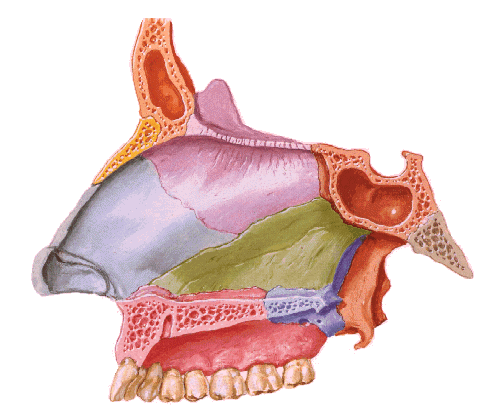 Superior wall: cartilago nasi lateralis, os nasale, 
 		   pars nasalis ossis frontalis, lamina cribrosa
                         ossis ethmoidalis, corpus ossis sphenoidalis
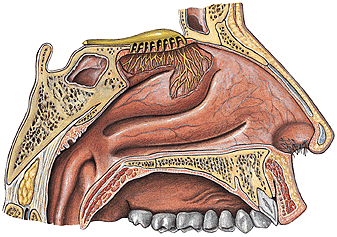 Inferior wall:
processus palatinus
maxillae, lamina 
horizontalis ossis 
palatini

canalis incisivus
NASAL MUCOSA
Regio respiratoria 
    plexus cavernosi - epistaxis
Regio olfactoria
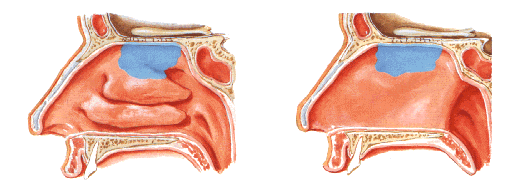 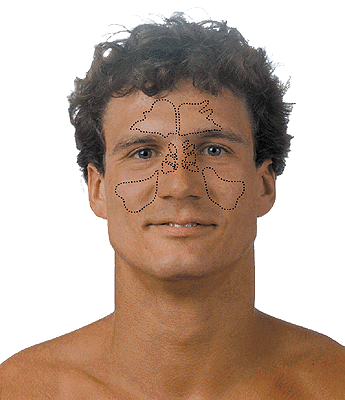 SINUS PARANASALES

Sinus maxillaris
Sinus frontalis
Sinus ethmoidales
Sinus sphenoidalis
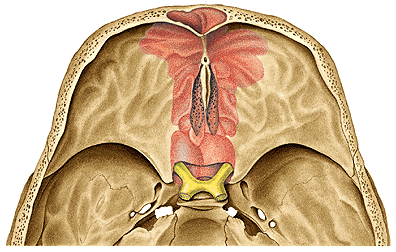 SINUS MAXILLARIS      
(Antrum of Highmore)
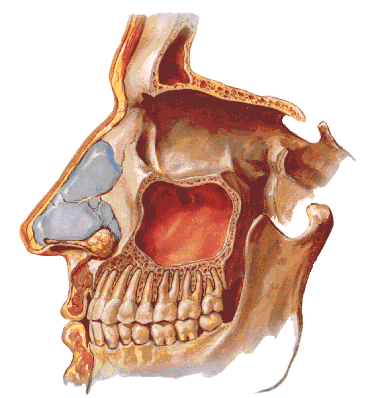 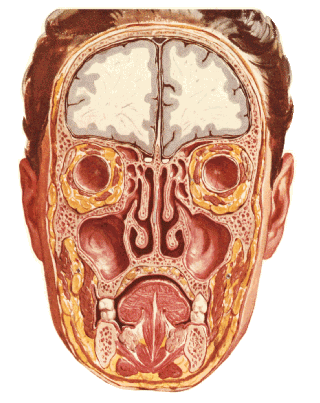 Maxillary sinus puncture (Antral washout)
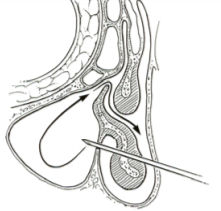 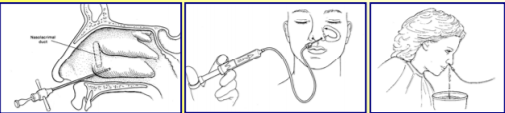 SINUS FRONTALIS

septum sinuum frontalium
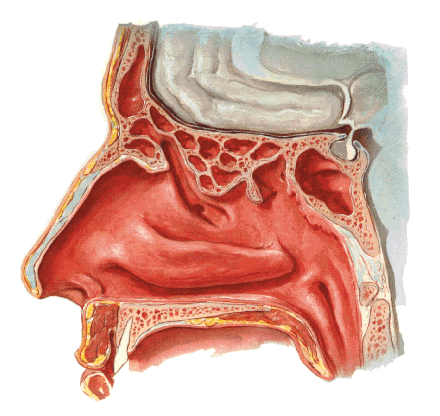 Hiatus semilunaris
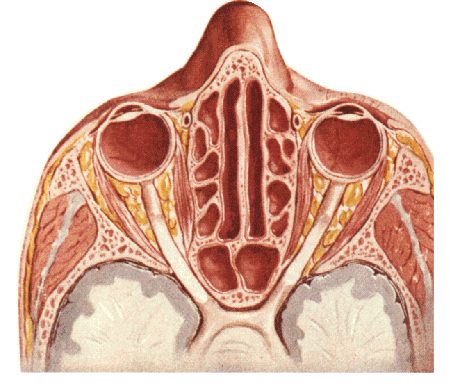 Hiatus semilunaris
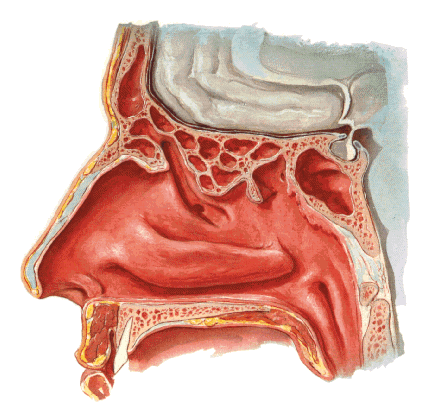 SINUS ETHMOIDALES
(CELLULAE ETHMOIDALES)
SINUS SPHENOIDALIS
septum sinuum sphenoidalium
apertura sinus sphenoidalis
Meatus nasi inf. – ductus nasolacrimalis
Meatus nasi medius – hiatus semilunaris – sinus maxillaris, 
    sinus frontalis, cellulae ethmoidales anteriores
Meatus nasi sup. – cellulae ethmoidales posteriores, sinus 
    sphenoidalis
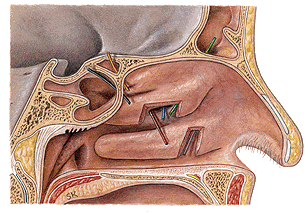 Waters' (Occipitomental) view
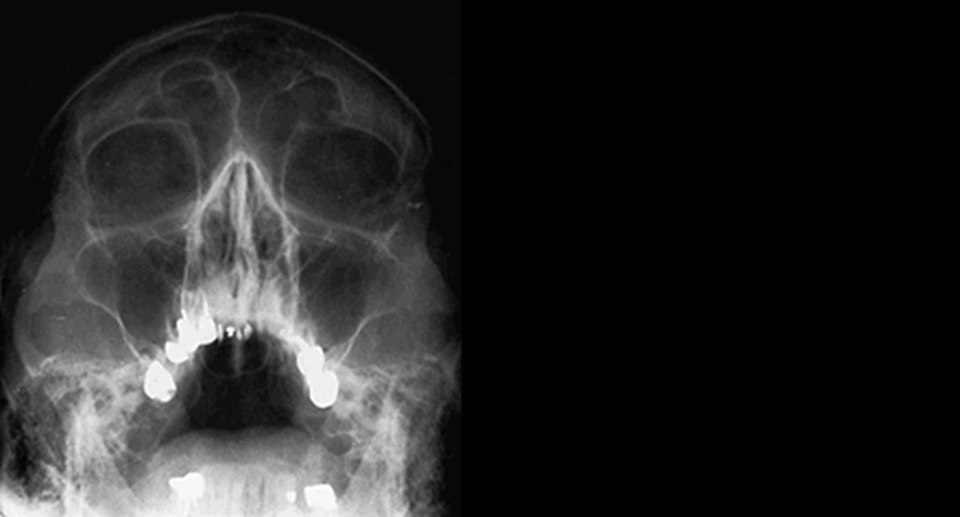 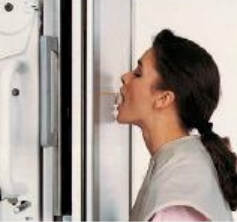 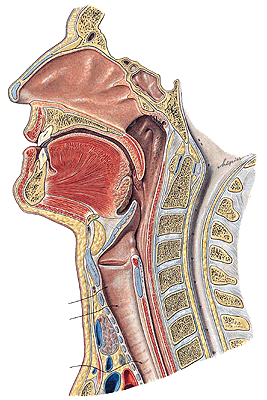 PHARYNX
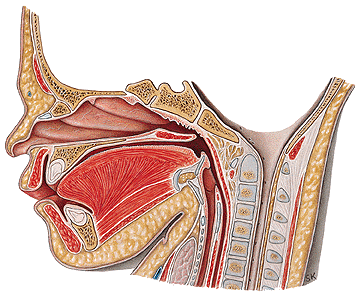 LARYNX
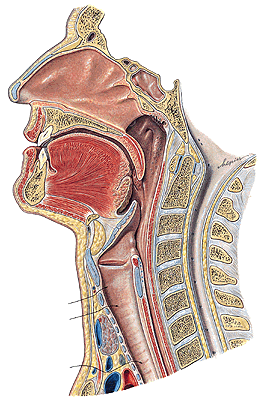 NEONATE
ADULT
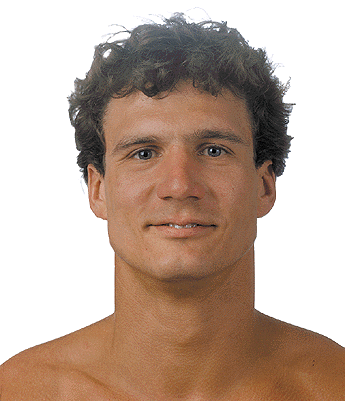 Prominentia laryngis
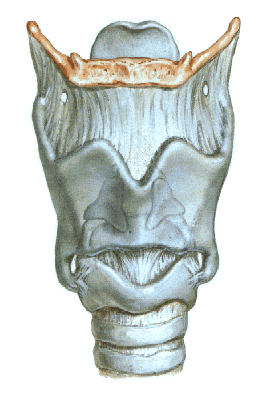 CARTILAGINES LARYNGIS:

Cartilago thyroidea
Cartilago cricoidea
Cartilago epiglotica

Cartilago arytenoidea
Cartilago corniculata
Cartilago cuneiformis
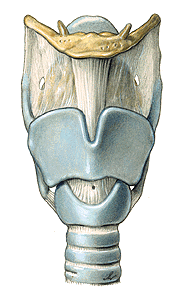 LARYNX

Membrana thyrohyoidea

Cartilago thyroidea
lamina dextra
lamina sinistra
incisura thyroidea sup.
incisura thyroidea inf.
cornua superiora
cornua inferiora
facies art. cricoidea
linea obliqua
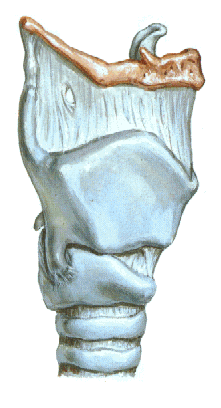 - linea obliqua
CARTILAGO CRICOIDEA
            -arcus
            -lamina
            -facies articularis 
              arytenoidea
            -facies articularis 
              thyroidea
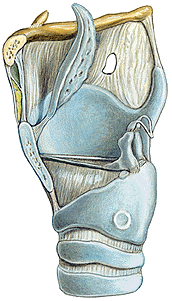 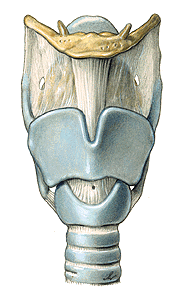 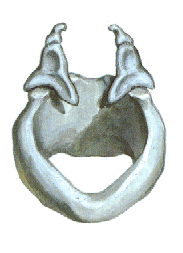 CARTILAGO ARYTENOIDEA 
                                - apex
                                - basis
                                   - facies art. cricoidea
                                 - processus vocalis
                                 - processus muscularis
                                 - facies medialis
                                 - facies posterior
                                 - facies anterolateralis
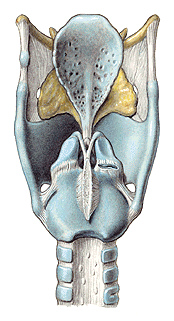 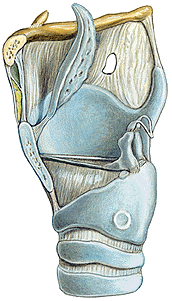 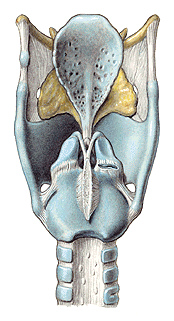 CARTILAGO EPIGLOTTICA
petiolus epiglottidis
lamina

CARTILAGO CORNICULATA

CARTILAGO CUNEIFORMIS
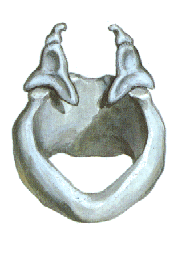 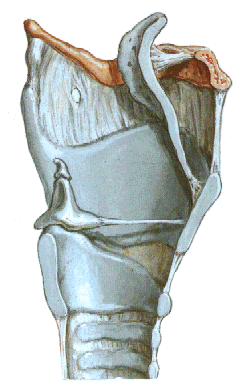 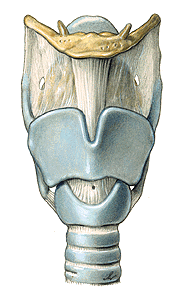 CONUS ELASTICUS
lig. cricothyroideum- coniotomy
lig. vocale – plica vocalis

Lig. cricotracheale
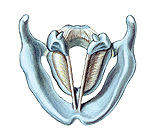 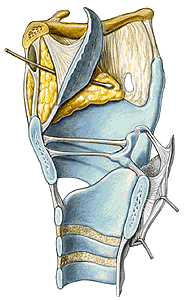 Lig thyroepiglotticum
Lig. hyoepiglotticum
Spatium praeepiglotticum

MEMBRANA QUADRANGULARIS
lig. ventriculare – plica vestibularis

MEMBRANA FIBROELASTICA
LARYNGIS = conus elasticus +
membrana quadrangularis
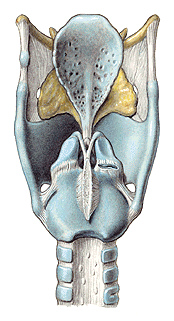 ARTICULATIO CRICOARYTENOIDEA

ARTICULATIO CRICOTHYROIDEA
MUSCULI LARYNGIS


Rima glottidis – pars intermembranacea
                         – pars intercartilaginea
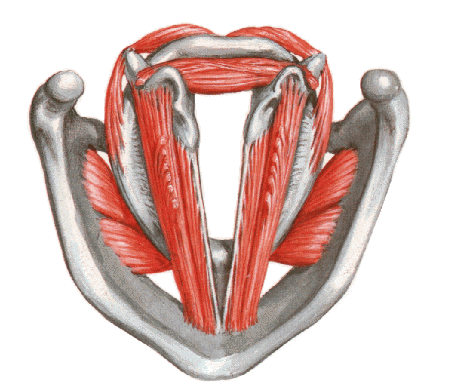 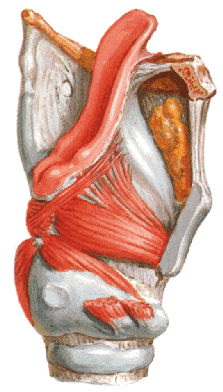 M. thyroarytenoideus - m. vocalis
(m. thyroepiglotticus)
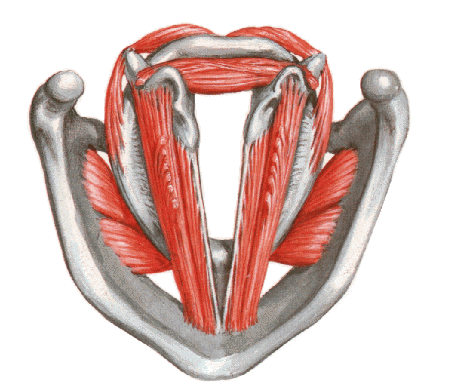 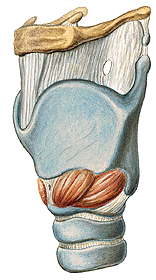 M. cricothyroideus
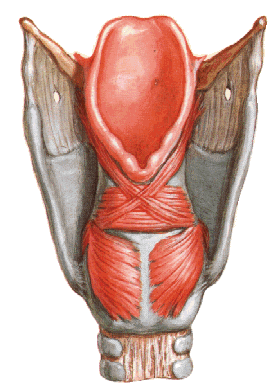 M. cricoarytenoideus post.
     (posticus) - respiration
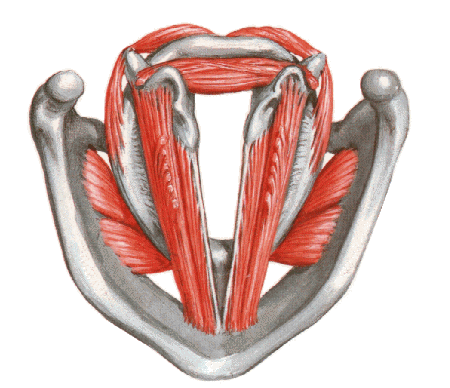 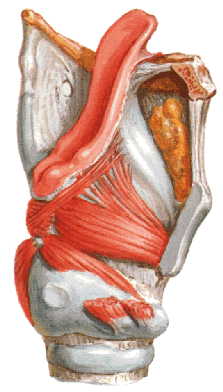 M. cricoarytenoideus lateralis
M. arytenoideus transversus et obliquus
– phonation
(m. aryepiglotticus)
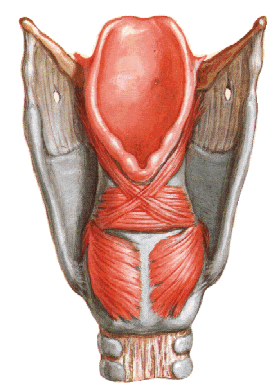 M. thyroepiglotticus                   M. aryepiglotticus
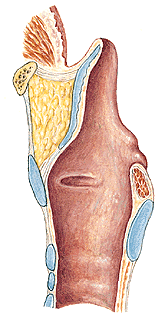 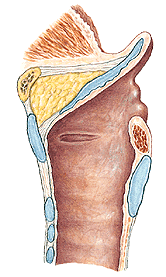 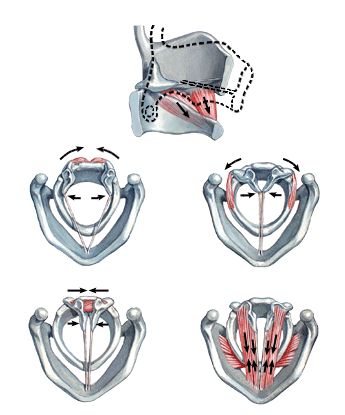 M. cricothyroideus
M. cricoarytenoideus 
lateralis
M. cricoarytenoideus
 post.
M. thyroarytenoideus
M. arytenoideus
 - transversus
 - obliquus
N. laryngeus sup.
N. laryngeus inf. – N. laryngeus recurrens
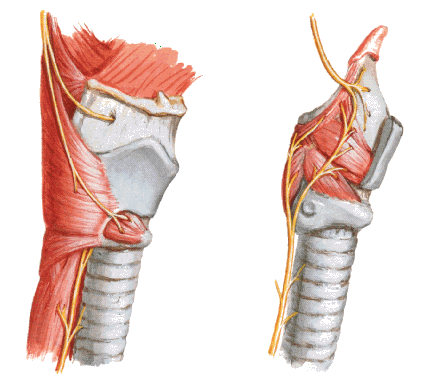 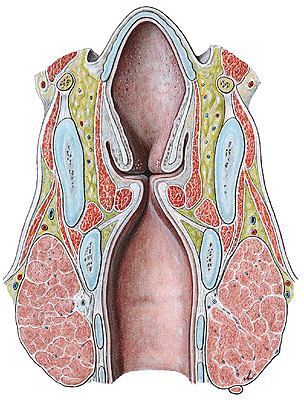 CAVITAS LARYNGIS

vestibulum laryngis
plicae vestibulares
rima vestibuli
-ventriculus laryngis
sacculus laryngis
plicae vocales
rima glottidis (glottis)
-cavum infraglotticum
CAVITAS LARYNGIS
aditus laryngis-plicae aryepiglotticae (tuberculum cuneiforme 
 et corniculatum), plica interarytenoidea, (incisura inter-
                                                                                     arytenoidea)
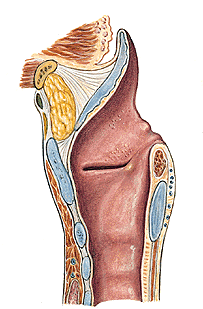 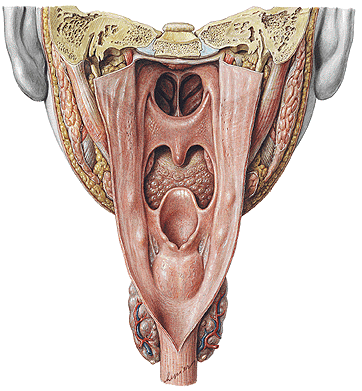 LARYNGOSCOPY
direct
indirect
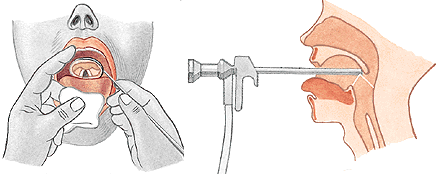 RESPIRATION
PHONATION
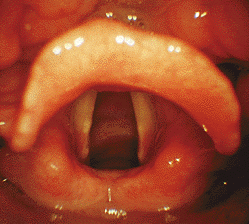 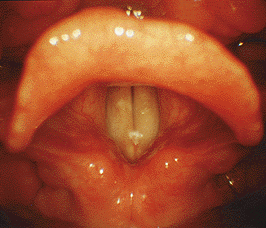 Vocal Cords up close while singing
http://www.youtube.com/watch?v=-XGds2GAvGQ
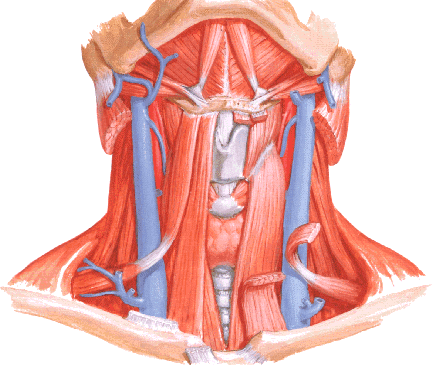 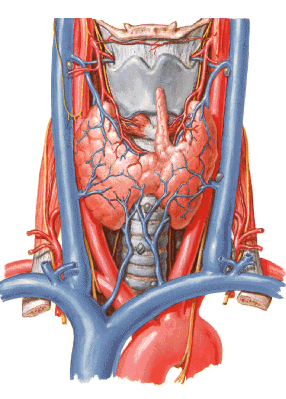 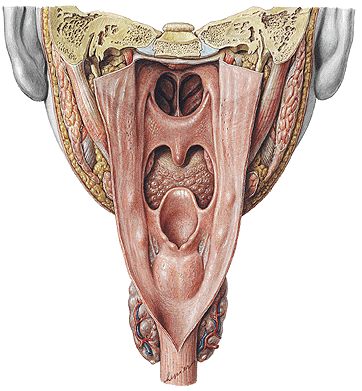 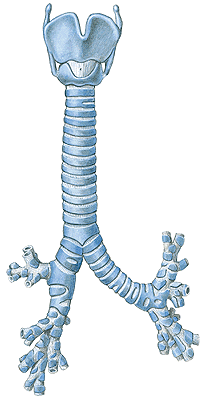 TRACHEA

pars cervicalis
pars thoracica
bifurcatio tracheae 
- carina tracheae 
15-20 cartilagines tracheales
ligg. anularia
paries membranaceus
 (m. trachealis)
- glandulae tracheales
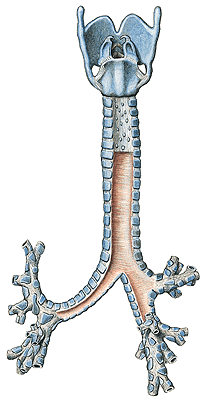 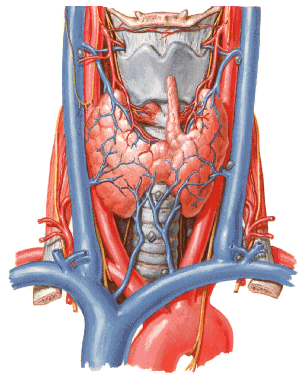 TOPOGRAPHY OF THE TRACHEA

isthmus glandulae thyroideae
vv. thyroideae inferiores
a. carotis communis
v. jugularis int.
n. vagus
oesophagus
n. laryngeus recurrens
truncus brachiocephalicus
v. cava sup.
v. brachiocephalica sinistra
arcus aortae
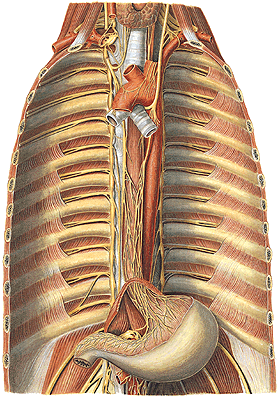 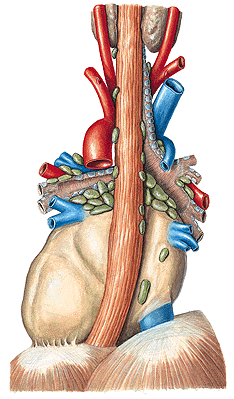 CONIOTOMIA (CRICOTHYROTOMIA)
TRACHEOTOMIA SUPERIOR
TRACHEOTOMIA INFERIOR
TRACHEOSTOMIA
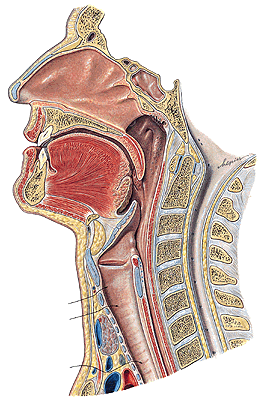 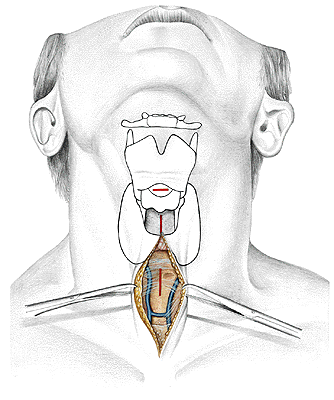 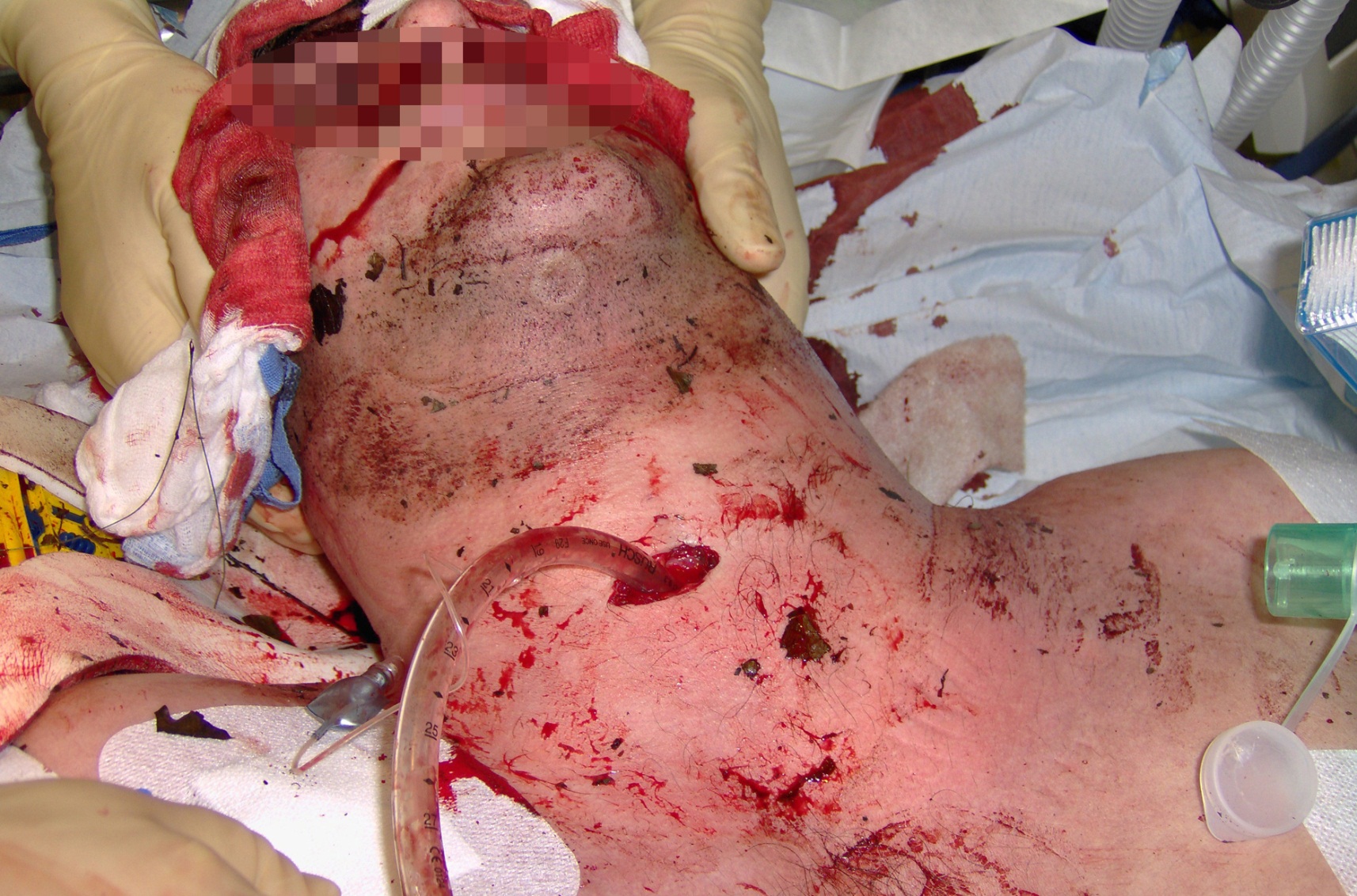 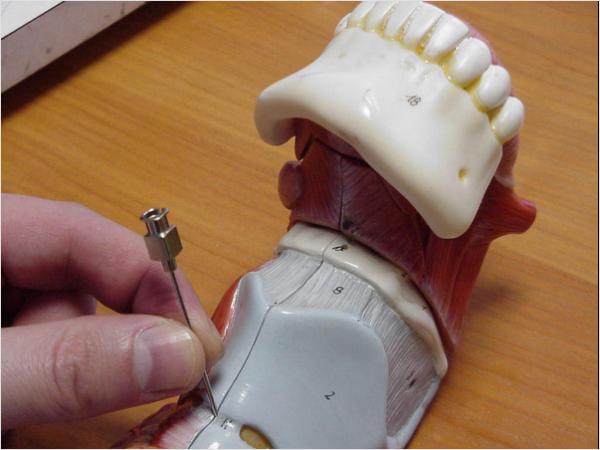 GLANDULA THYROIDEA – lobus dexter 
                                            - lobus sinister
                                            - isthmus
                                            - lobus 
                                              pyramidalis
                                            - thyroid hormone
                                            - calcitonin
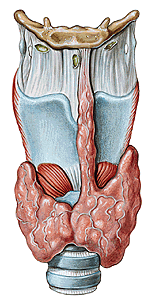 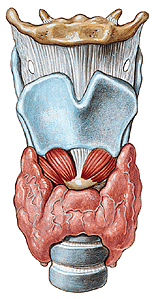 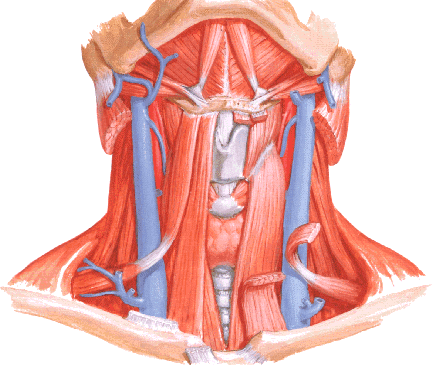 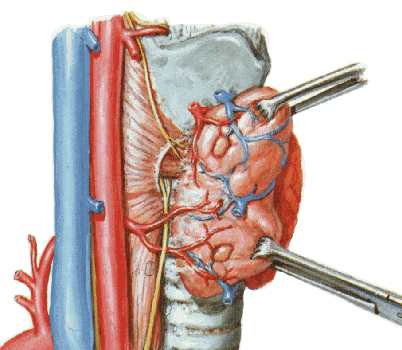 GLANDULAE PARATHYROIDEAE –sup. et inf.
Parathormone (parathyroid hormone; PTH)
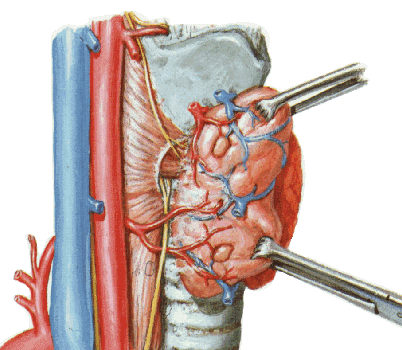 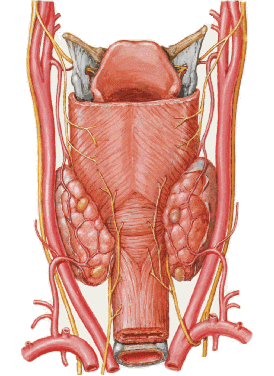 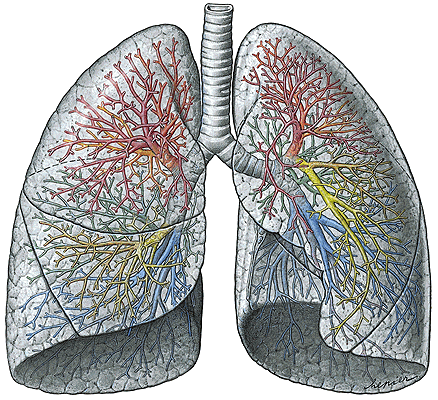 Arbor bronchialis
BRONCHI
-principales
-lobares
-segmentales
PULMO DEXTER
lobus superior 
           medius
           inferior
fissura obliqua
fissura horizontalis
PULMO SINISTER
         lobus superior
                    inferior
         fissura obliqua
         incisura cardiaca
lingula pulmonis sinistri
apex pulmonis
basis pulmonis
(facies diaphragmatica)
facies costalis
margo anterior
            inferior
            posterior
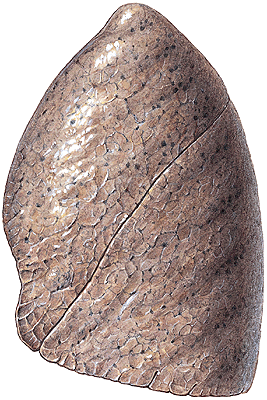 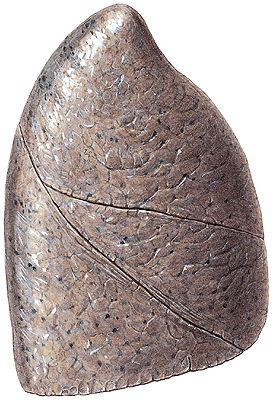 FACIES MEDIALIS
    hillum pulmonis
    radix pulmonis
    lig. pulmonale 
 sulcus a. subclaviae
sulcus costae primae
 sulcus oesophageus
 impressio cardiaca
sulcus v. cavae sup.
sulcus v. azygos
sulcus aorticus
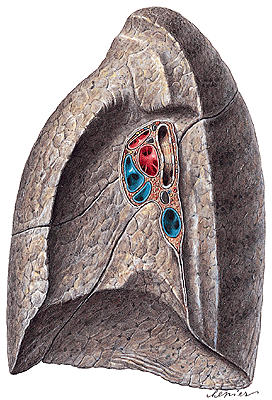 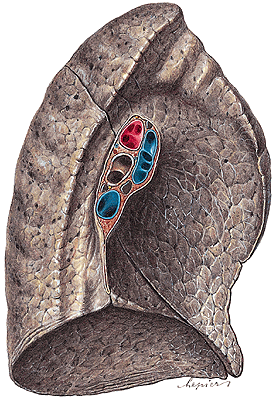 SEGMENTA BRONCHOPULMONALIA DEXTRA
s. apicale          4. s. laterale        6. s. apicale
s. posterius      5. s. mediale       7. s. basale mediale
s. anterius                                     8. s. basale anterius
                                                           9. s. basale laterale
                                                          10. s. basale posterius
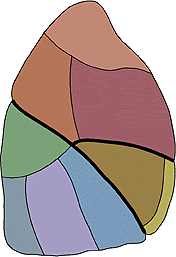 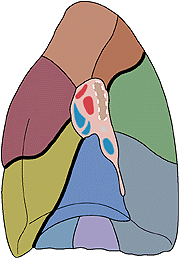 SEGMENTA BRONCHOPULMONALIA SINISTRA
1+2. s. apicoposterius                     6. s. apicale
3. s. anterius                                     (7. s. basale mediale)
4. s. lingulare superius                    8. s. basale anterius
5. s. lingulare inferius                      9. s. basale laterale
                                                          10. s. basale posterius
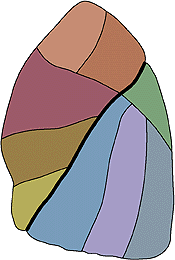 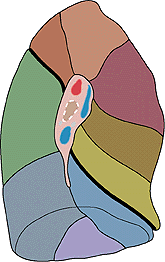 Bronchioli terminales
Bronchioli respiratorii
Ductuli alveolares
Sacculi alveolares
Alveoli pulmonis

Asthma bronchiale
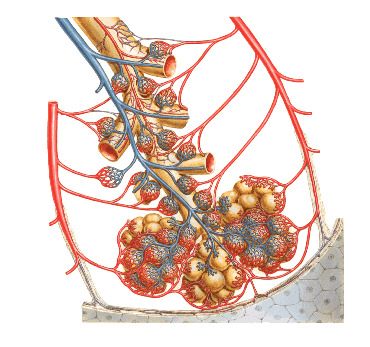 Truncus pulmonalis  a. pulmonalis dx. et sin.
Vv. pulmonales  atrium sinistrum
Aorta thoracica  aa. bronchiales
Vv. bronchiales  v. azygos, v. hemiazygos accessoria
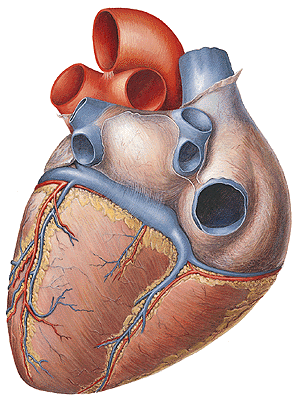 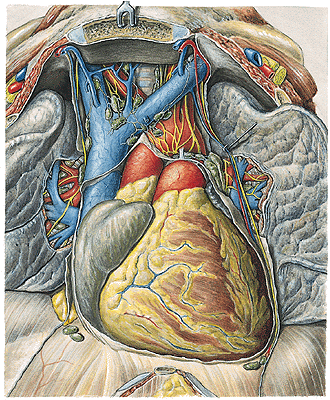 PLEURA - visceralis
                - parietalis - costalis
                                   - diaphragmatica
                                   - mediastinalis
   Cavitas pleuralis
   Cupula pleurae – lig. scaleno-,vertebro-, costopleurale
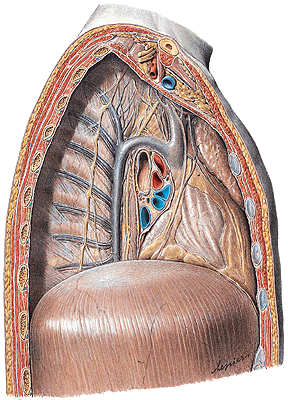 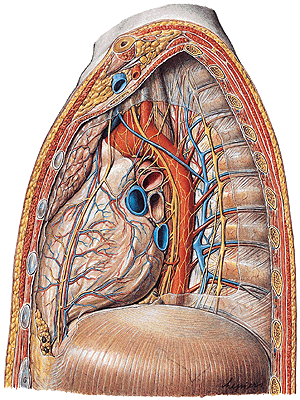 Recessus pleurae:

r. costodiaphragmaticus
r. costomediastinalis
r. phrenicomediastinalis


Pneumothorax
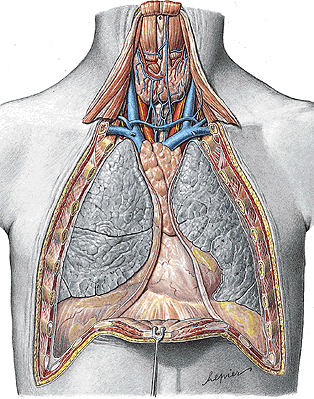 Area interpleuralis sup. (thymica)

Area interpleuralis inf. (pericardiaca)
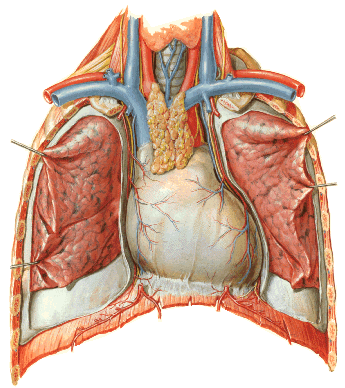 MEDIASTINUM 
- superius
- inferius - anterius
                - medium
                - posterius
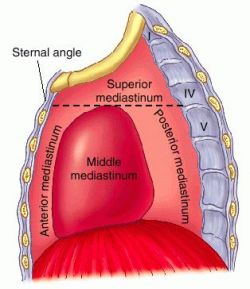 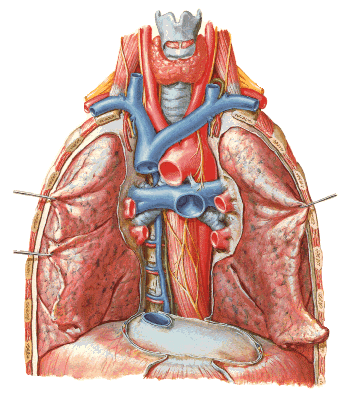 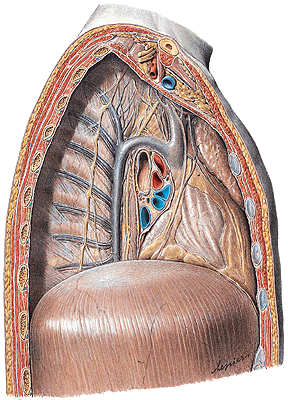 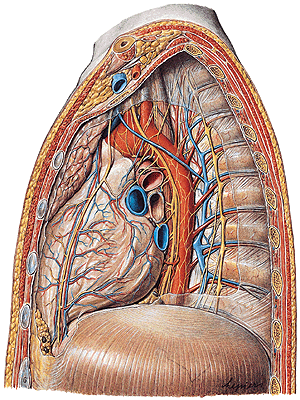 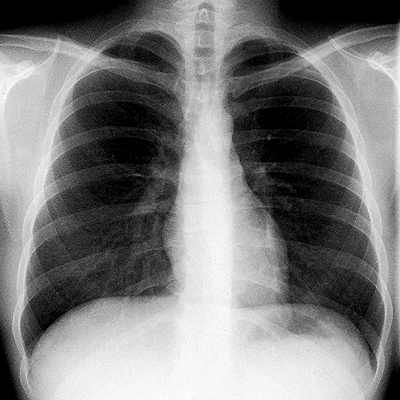 MUSCULI THORACIS
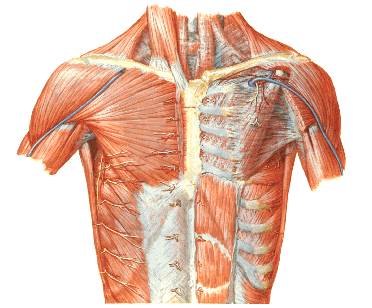 EXTRINSIC MUSCLES

M. pectoralis major
M.pectoralis minor
M. subclavius
M. serratus ant.
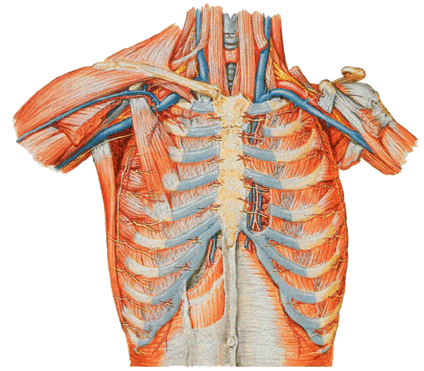 M. sternalis
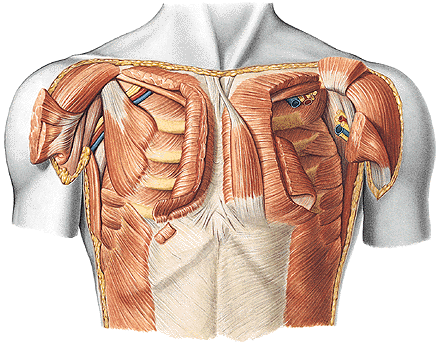 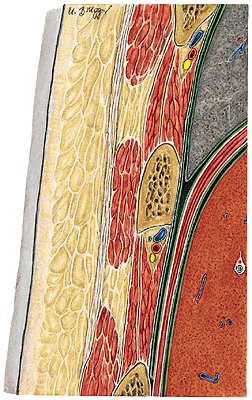 INTRINSIC MUSCLES

M. intercostales externi
M. intercostales interni
M. intercostales intimi
Membrana intercostalis externa
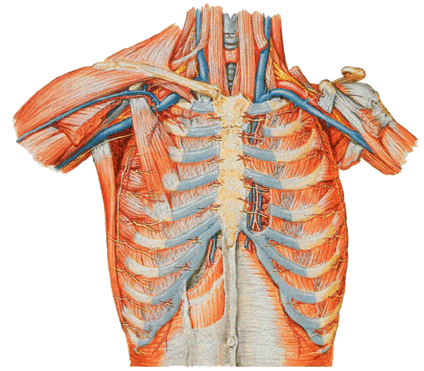 M. transversus thoracis
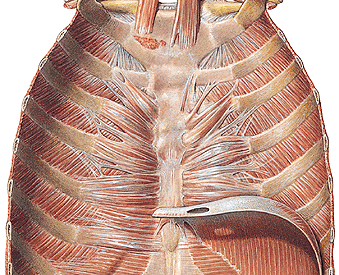 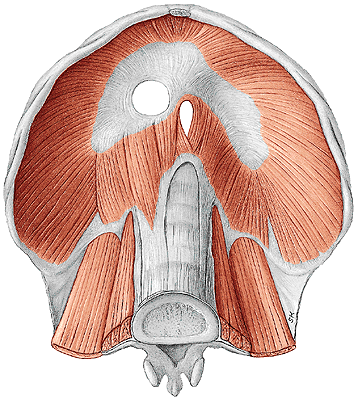 DIAPHRAGM


Centrum tendineum
   - foramen VCI
Pars sternalis
Pars costalis
Pars lumbalis
   - crus dextrum
   - crus sinistrum
   - lig. arcuatum medianum
   - lig. arcuatum mediale
   - lig. arcuatum lat.
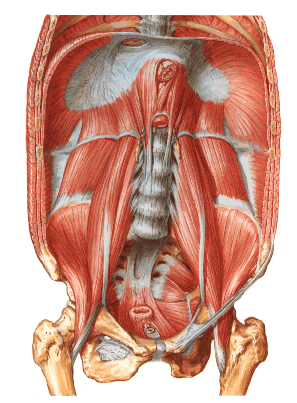 Hiatus esophageus

Hiatus aorticus
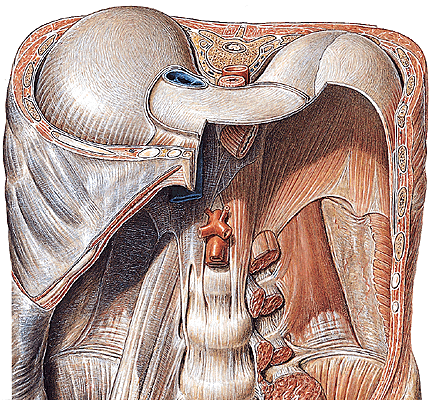 EXPIRATION
INSPIRATION
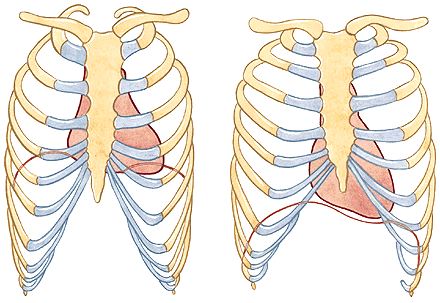 Illustrations and photographs were copied from:
Atlas der Anatomie des Menschen/Sobotta.
Putz,R., und Pabst,R. 20. Auflage. München: 
Urban & Schwarzenberg, 1993
Netter: Interactive Atlas of Human Anatomy. 
Windows Version 2.0